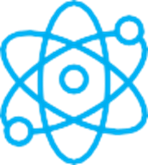 F I Z I K A
7- sinf
MAVZU: JISMNI KO‘TARISHDA VA SHU MASOFAGA GORIZONTAL KO‘CHIRISHDA BAJARILGAN ISHNI HISOBLASH
TAKRORLASH
Kinetik energiya formulasini ko‘rsating.
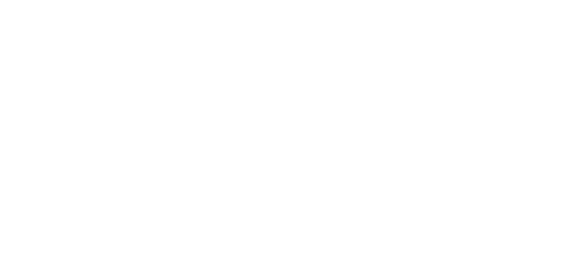 TAKRORLASH
Mexanik ish  formulasini ko‘rsating.
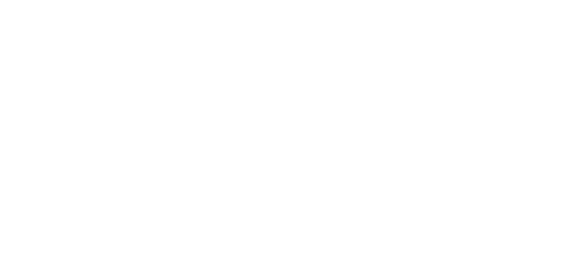 TAKRORLASH
Noto‘g‘ri formulani ko‘rsating.
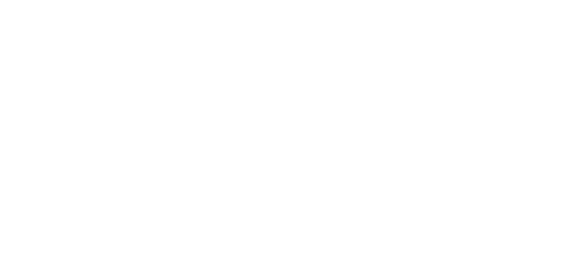 BUGUNGI DARSDA
MAVZU: JISMNI KO‘TARISHDA VA SHU MASOFAGA GORIZONTAL KO‘CHIRISHDA BAJARILGAN ISHNI HISOBLASH
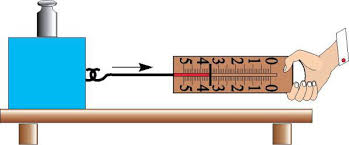 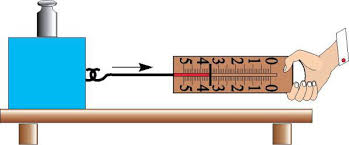 ISHNI BAJARISHDAN MAQSAD:
Jism vertikal va gorizontal yo‘l bo‘ylab ko‘chirilganda bajarilgan ishni mustaqil ravishda hisoblash.
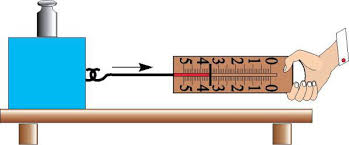 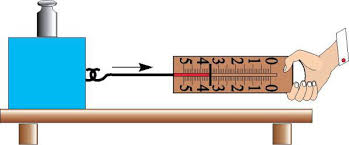 KERAKLI JIHOZLAR:
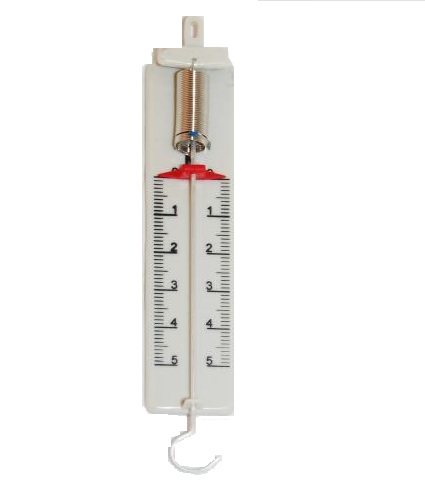 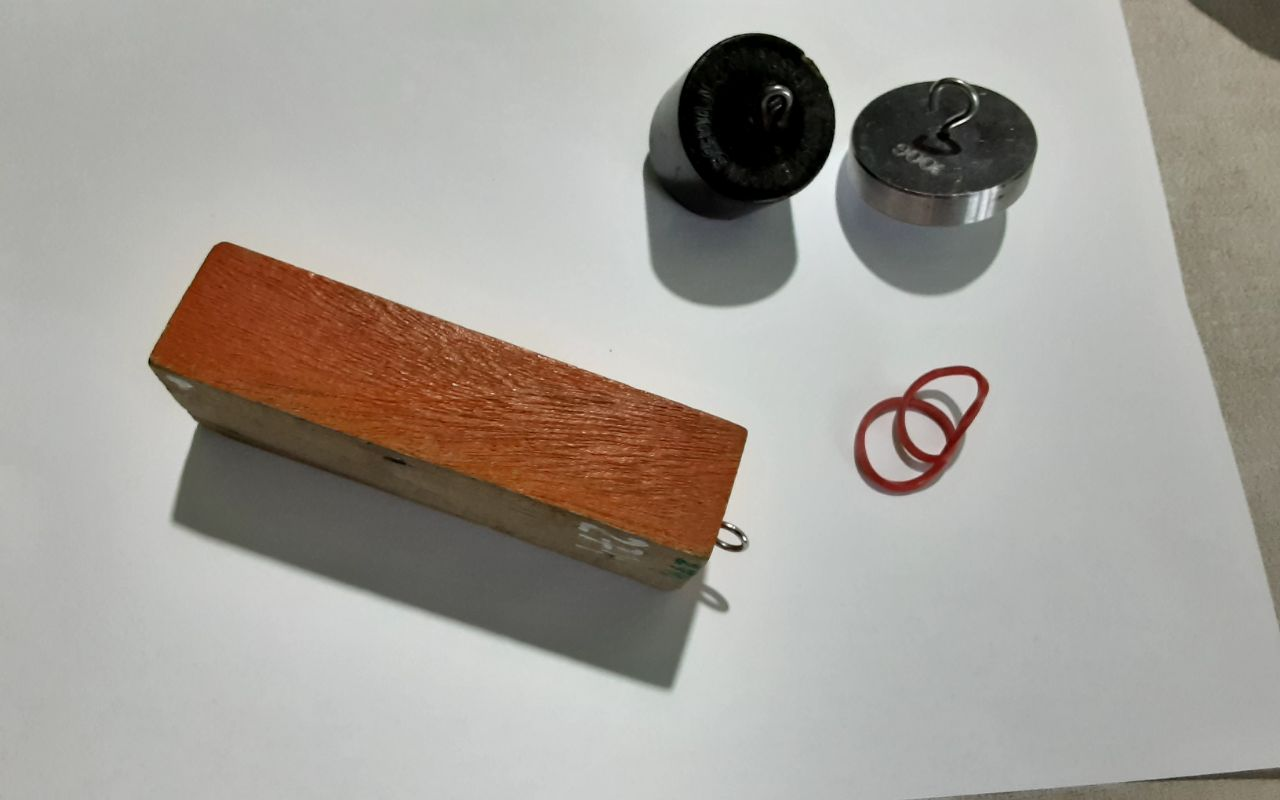 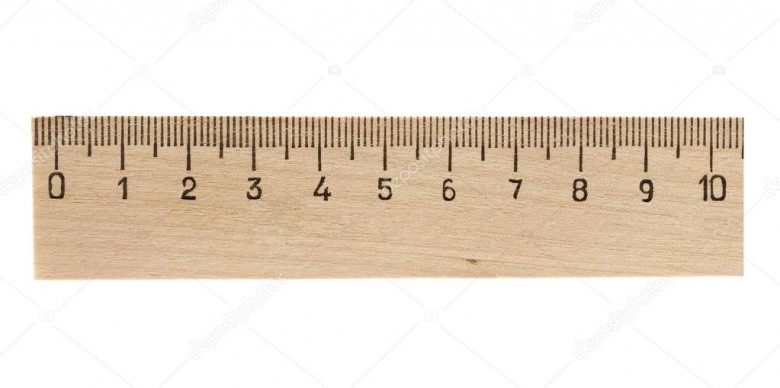 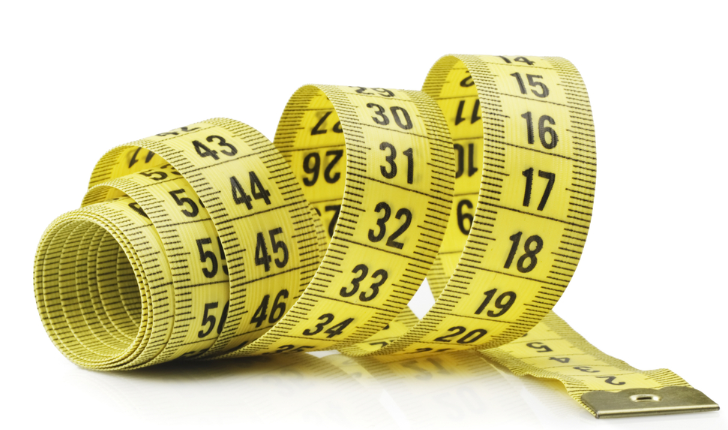 ISHNI BAJARISHDAN MAQSAD:
Jism vertikal va gorizontal yo‘l bo‘ylab ko‘chirilganda bajarilgan ishni mustaqil ravishda hisoblash.
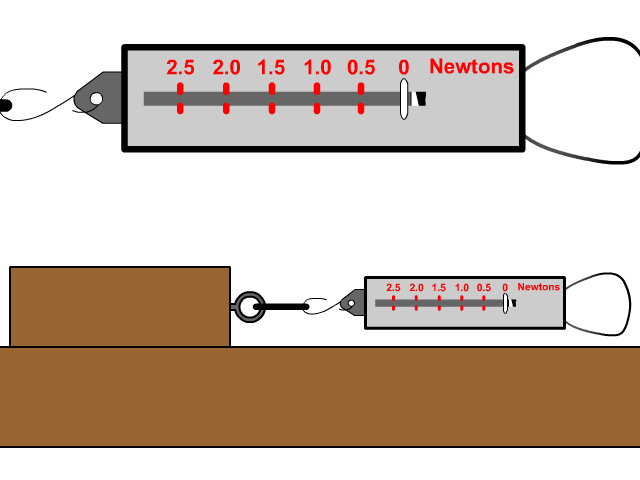 Natijalarni jadvalga yozish
h, m
Natijalarni jadvalga yozish
h, m
0,3
0,3
0,3
Natijalarni jadvalga yozish
h, m
0,3
0,3
0,3
0,7
0,3
1,2
Natijalarni jadvalga yozish
h, m
0,3
0,3
0,3
0,7
2,1
0,3
1,2
9
MUSTAQIL BAJARISH UCHUN TOPSHIRIQLAR:
Mavzu oxiridagi savollarga javob yozing.
Laboratoriya mashg‘ulotidan olingan natijalar asosida xulosa yozing.